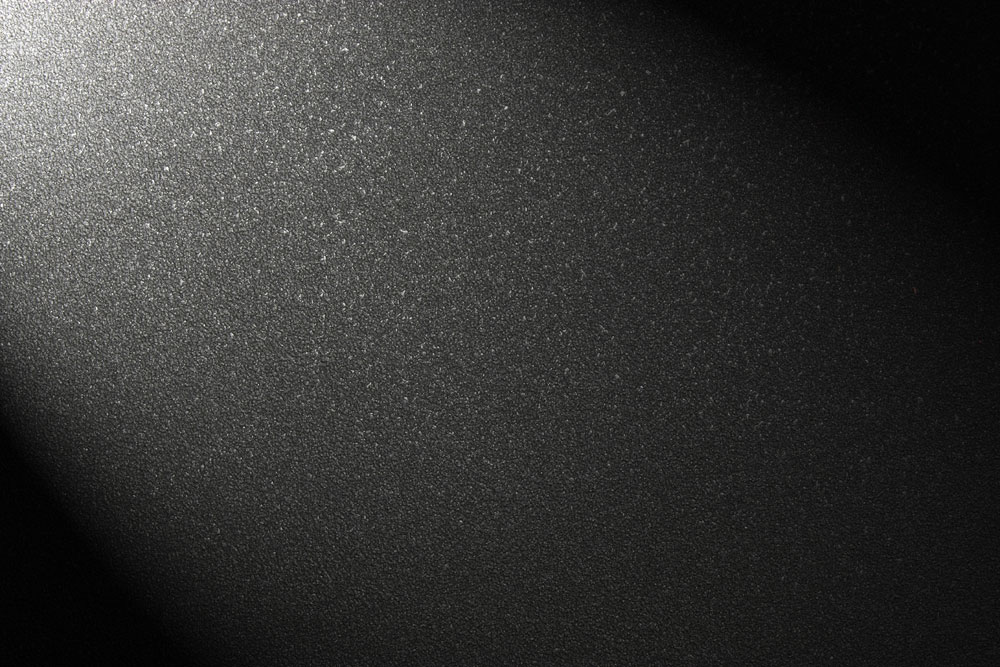 框架完整的
商业项目计划书
xiazaii
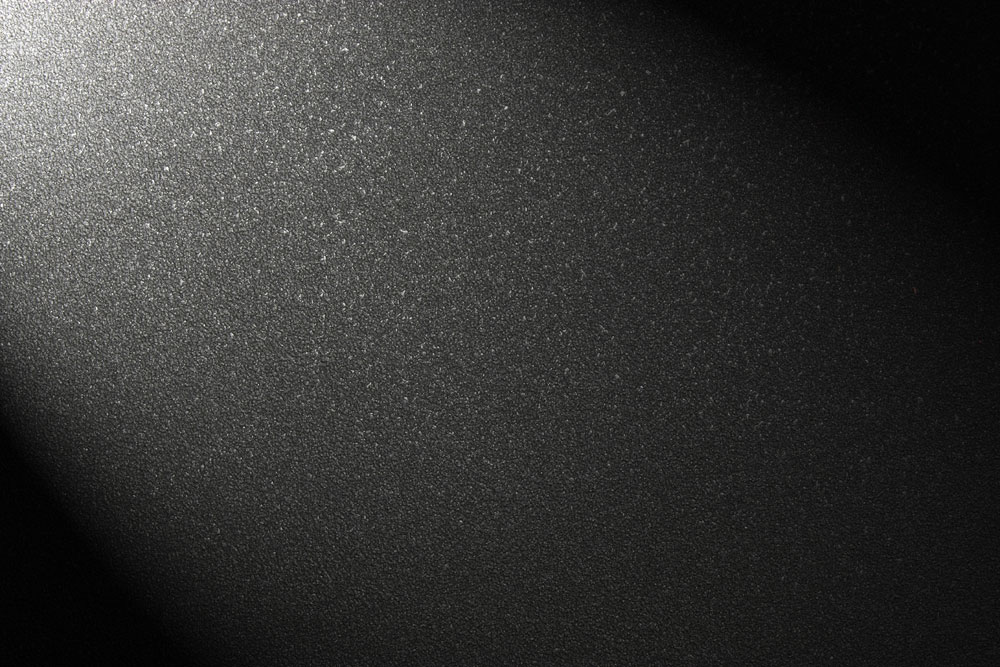 目录
CONTENTS
2.1.商业模式
2.2.竞争对手分析2.3.竞争优势
2.4.发展计划
1.1.投资亮点
1.2.我们的愿景
1.3.团队介绍
1.4.公司业务
3.1.市场分析一3.2.市场分析二3.3.市场分析三
4.1.未来目标
4.2.财务预测
4.3.融资需求
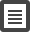 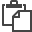 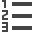 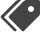 项目简介
项目计划
市场分析
投资回报
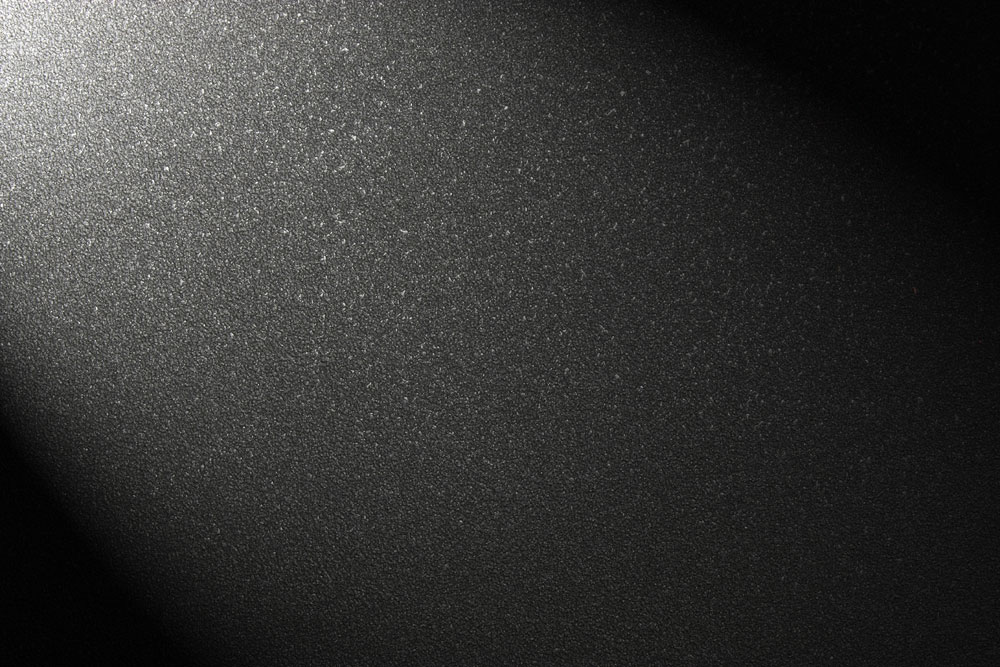 项目简介
1.1.投资亮点
1.2.我们的愿景
1.3.团队介绍
1.4.公司业务
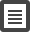 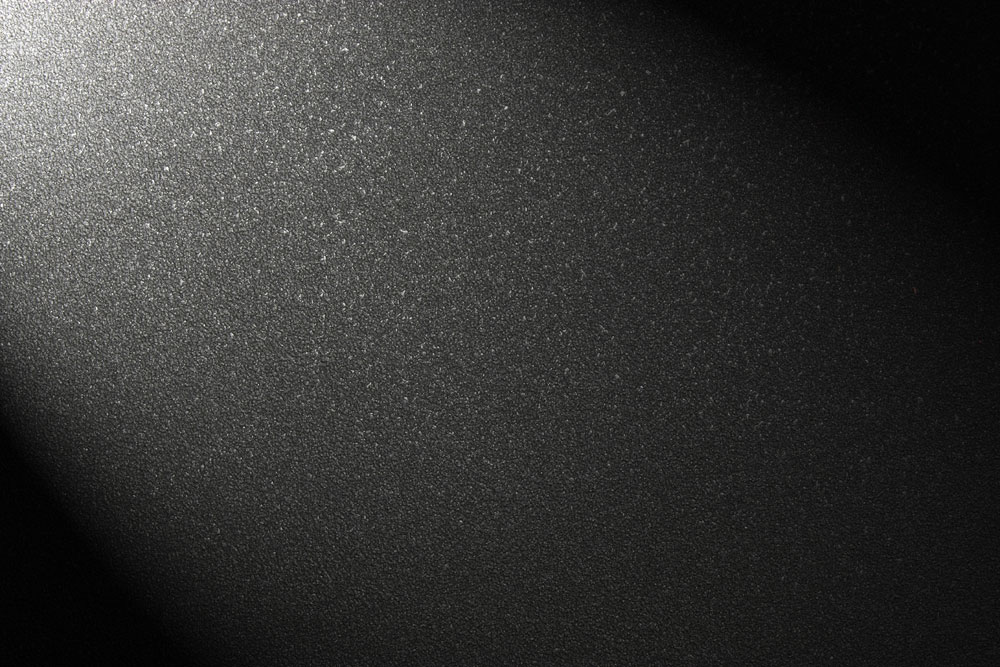 1.1.投资亮点
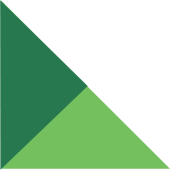 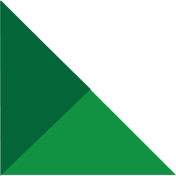 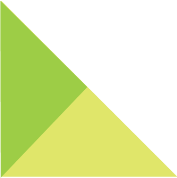 1
3
2
投资亮点一
投资亮点三
投资亮点二
点击此处添加文本此处添加文本
点击此处添加文本此处添加文本
点击此处添加文本此处添加文本
点击此处添加文本此处添加文本
点击此处添加文本此处添加文本
点击此处添加文本此处添加文本
点击此处添加文本此处添加文本
点击此处添加文本此处添加文本
点击此处添加文本此处添加文本
点击此处添加文本此处添加文本
点击此处添加文本此处添加文本
点击此处添加文本此处添加文本
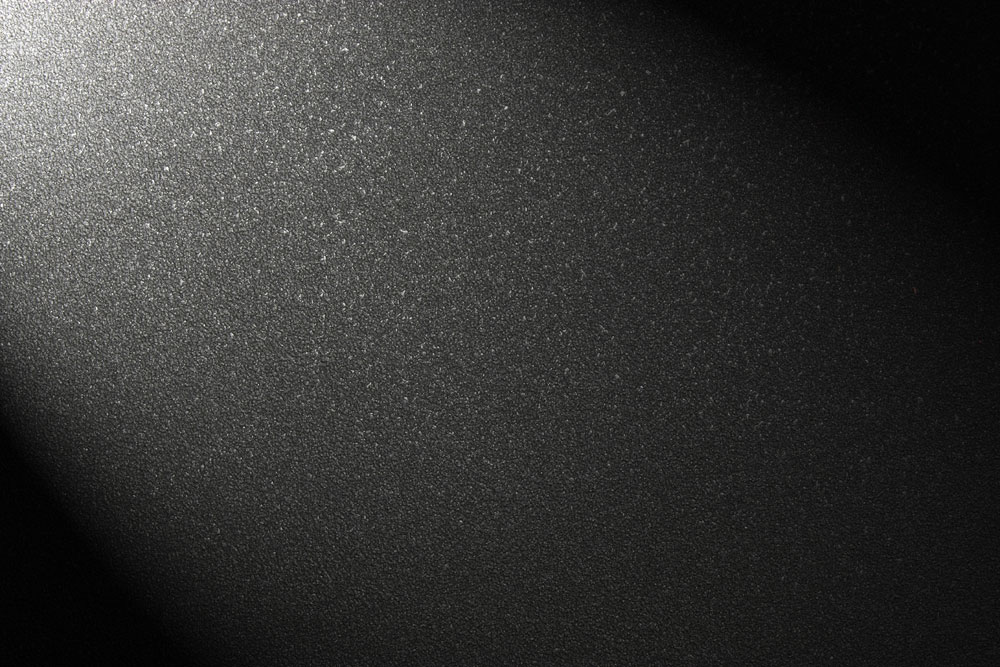 1.2.我们的愿景
1
2
3
愿景一
愿景二
愿景三
添加文本此处添加文本
添加文本此处添加文本
添加文本此处添加文本
添加文本此处添加文本
此处添加文本
此处添加文本
此处添加文本
此处添加文本
此处添加文本
此处添加文本
我们的愿景
点击此处添加文本此处添加文本
添加文本此处添加文本点击此处添加文本此处添加文本
添加文本此处添加文本点击此处添加文本此处添加文本
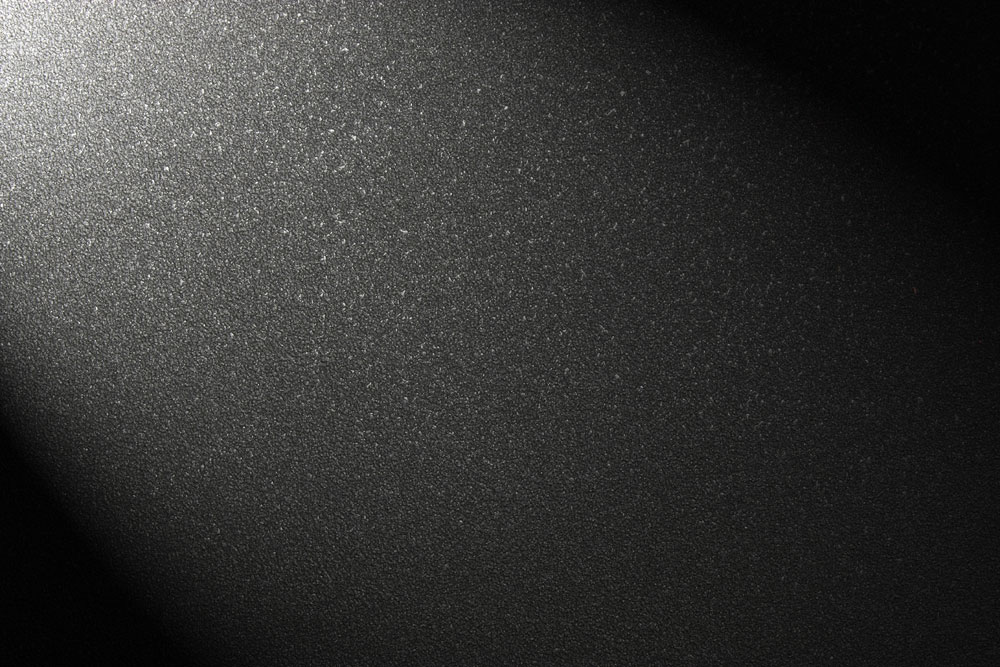 1.3.团队介绍
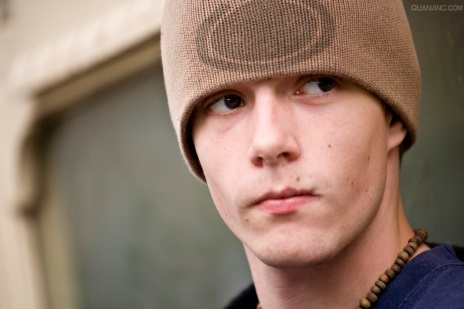 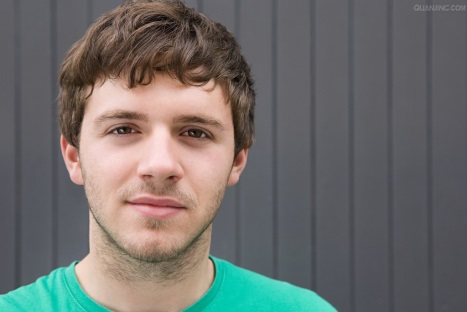 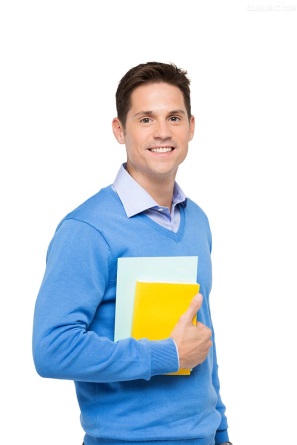 项目总监
添加文本此处添加文本
添加文本此处添加文本
添加文本此处添加文本
工程师
添加文本此处添加文本
添加文本此处添加文本
添加文本此处添加文本
产品经理
添加文本此处添加文本
添加文本此处添加文本
添加文本此处添加文本
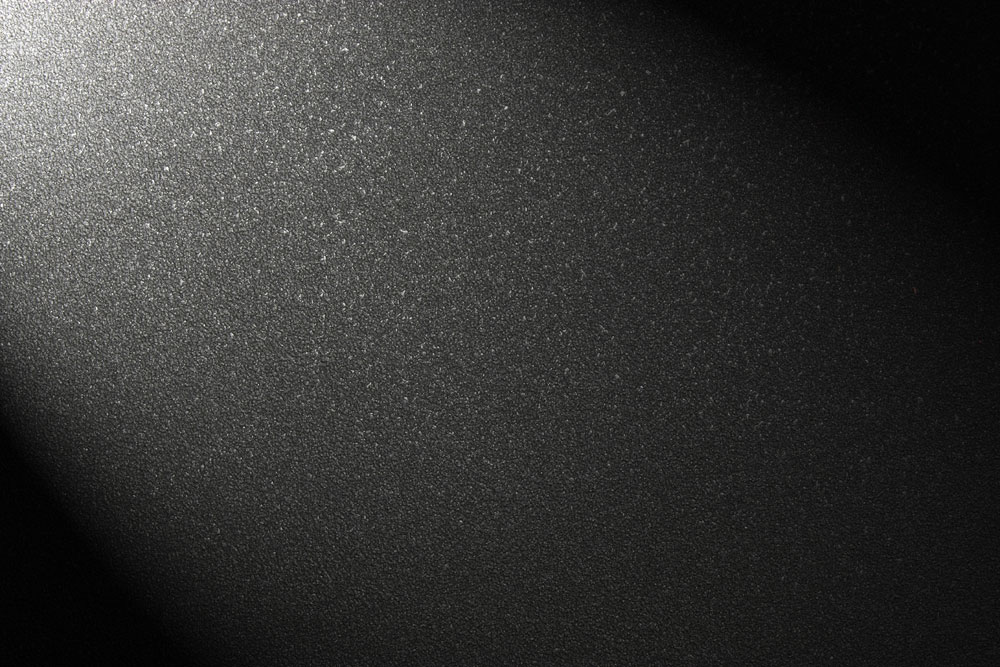 1.4.公司业务
业务一
业务一
添加文本此处添加文本
添加文本此处添加文本
添加文本此处添加文本
添加文本此处添加文本
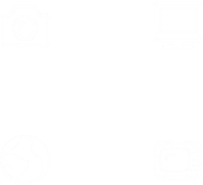 业务二
业务二
添加文本此处添加文本
添加文本此处添加文本
添加文本此处添加文本
添加文本此处添加文本
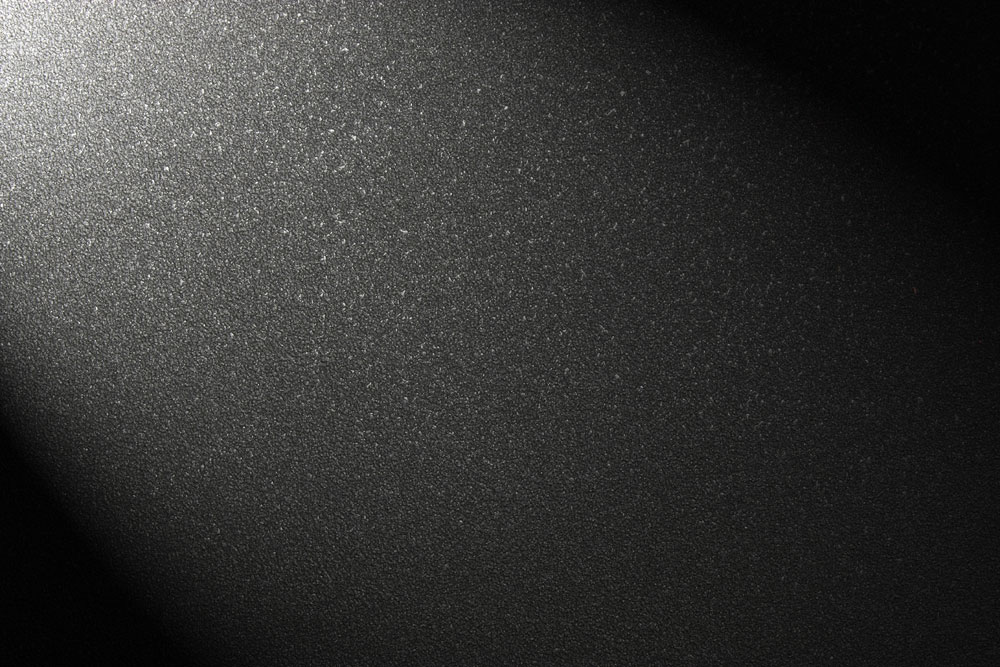 项目计划
2.1.商业模式
2.2.竞争对手分析2.3.竞争优势
2.4.发展计划
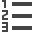 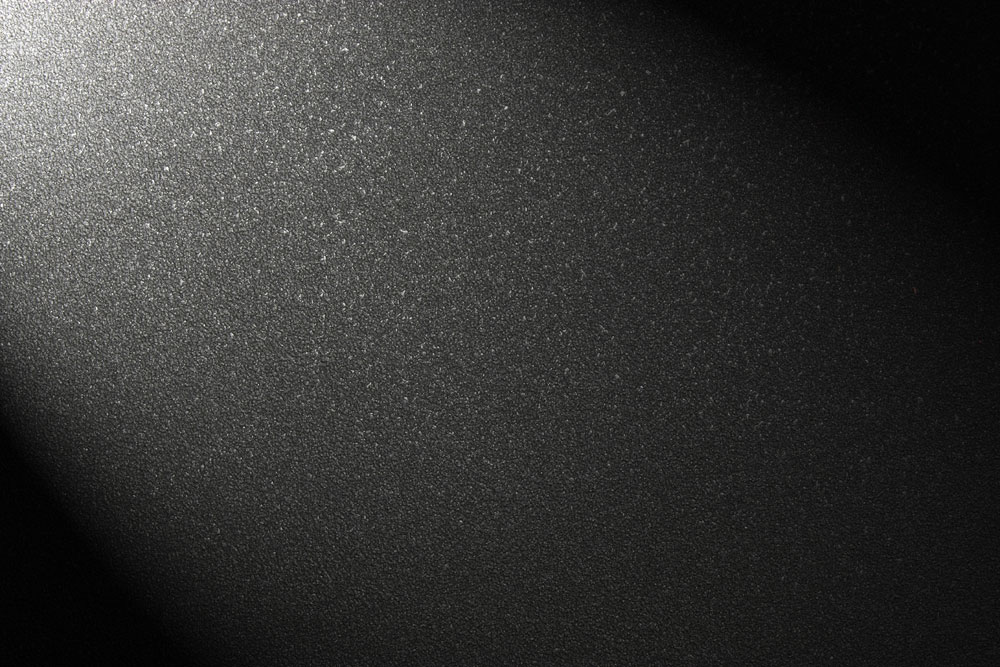 2.1.商业模式
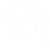 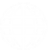 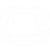 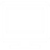 商业模式三
添加文本此处添加文本
添加文本此处添加文本
添加文本此处添加文本
商业模式四
添加文本此处添加文本
添加文本此处添加文本
添加文本此处添加文本
商业模式一
添加文本此处添加文本
添加文本此处添加文本
添加文本此处添加文本
商业模式二
添加文本此处添加文本
添加文本此处添加文本
添加文本此处添加文本
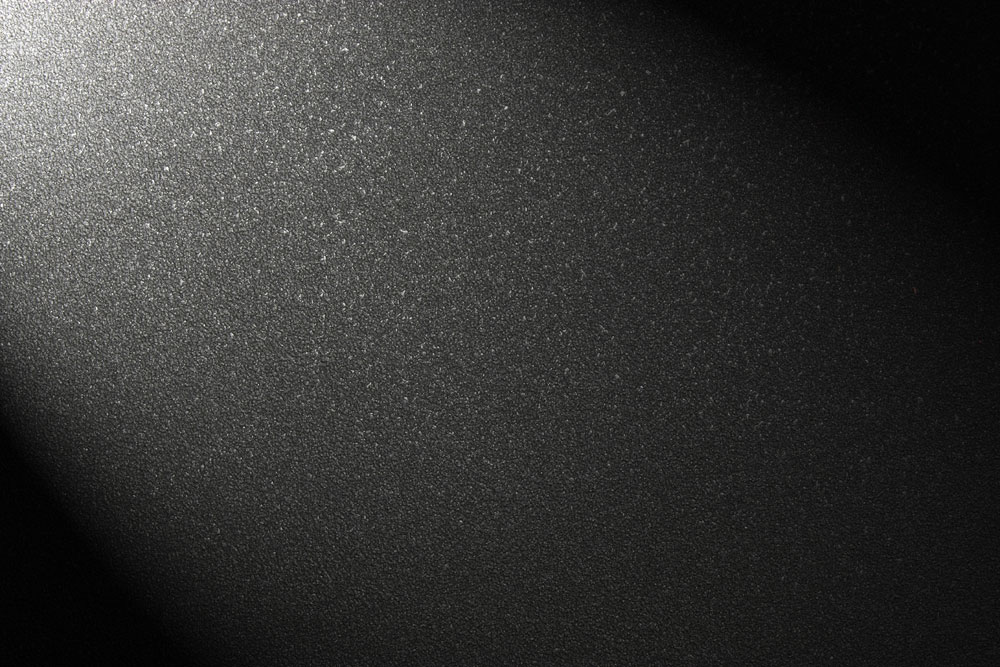 2.2.竞争对手分析
对手A
添加文本此处添加文本添加文本此处添加文本此处添加文本
添加文本此处添加文本添加文本此处添加文本此处添加文本
对手B
添加文本此处添加文本添加文本此处添加文本此处添加文本
添加文本此处添加文本添加文本此处添加文本此处添加文本
对手C
添加文本此处添加文本添加文本此处添加文本此处添加文本
添加文本此处添加文本添加文本此处添加文本此处添加文本
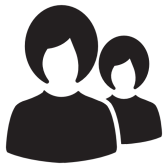 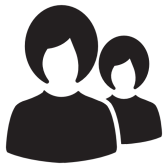 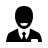 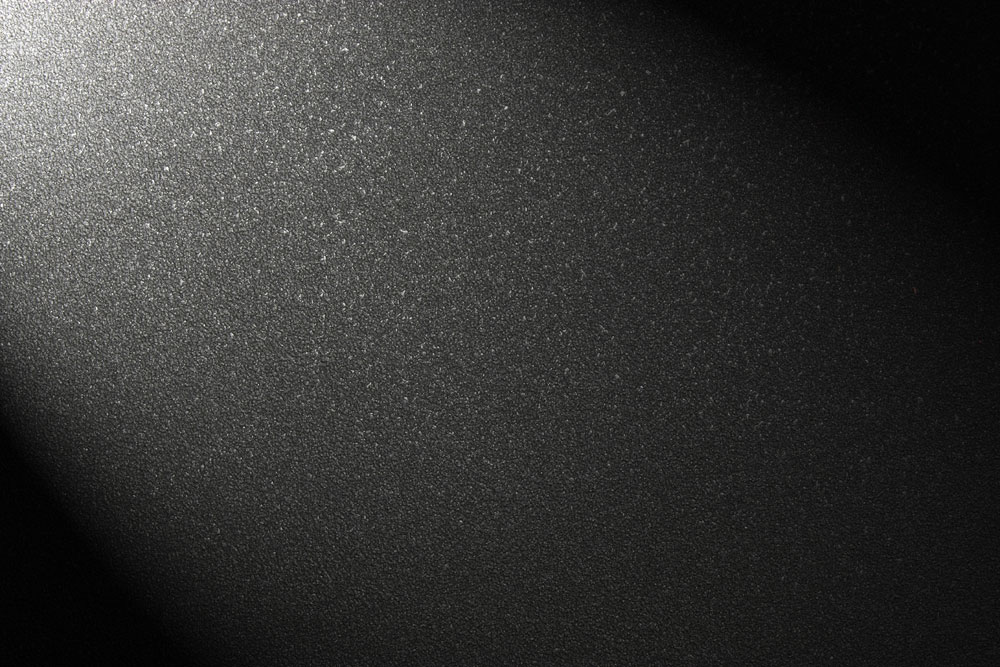 2.3.竞争优势
01
添加文本
添加文本
竞争优势
点击此处添加文本此处添加文本
添加文本此处添加文本点击此处添加文本此处添加文本
添加文本此处添加文本点击此处添加文本此处添加文本
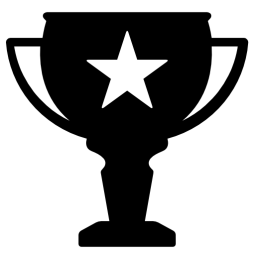 02
添加文本
添加文本
04
添加文本
添加文本
竞争优势
点击此处添加文本此处添加文本
添加文本此处添加文本点击此处添加文本此处添加文本
添加文本此处添加文本点击此处添加文本此处添加文本
03
添加文本
添加文本
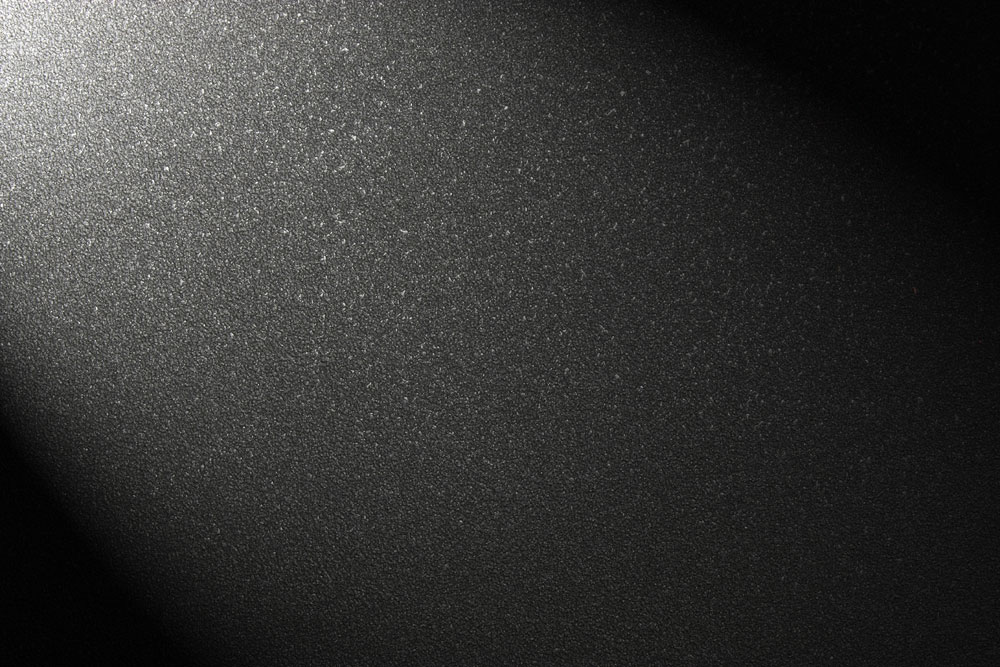 2.4.发展计划
04
此处添加文本
此处添加文本
此处添加文本
06
此处添加文本
此处添加文本
此处添加文本
02
此处添加文本
此处添加文本
此处添加文本
05
此处添加文本
此处添加文本
此处添加文本
03
此处添加文本
此处添加文本
此处添加文本
01
此处添加文本
此处添加文本
此处添加文本
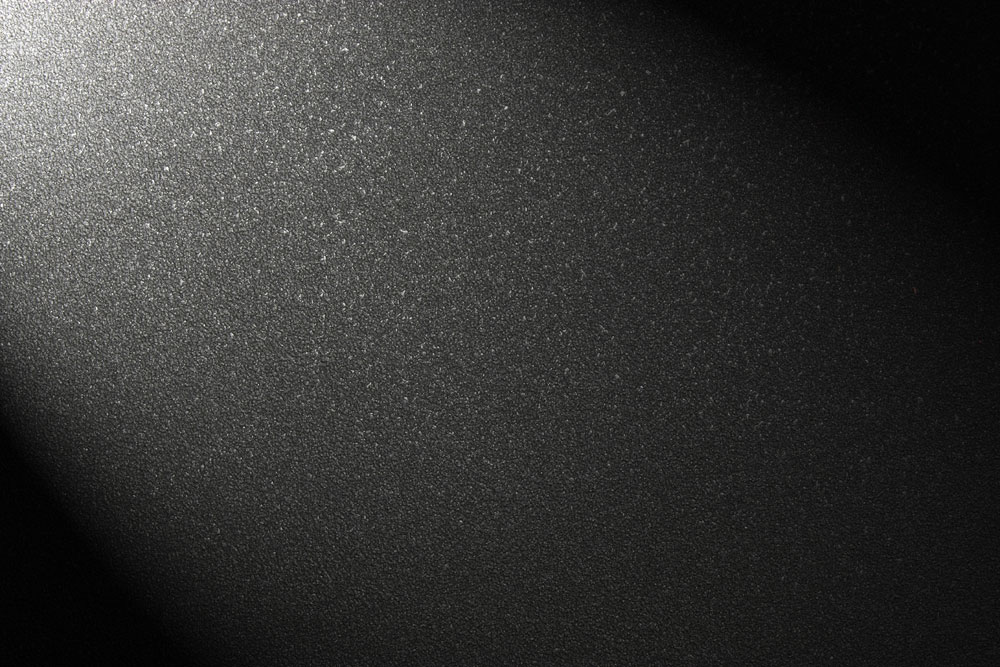 市场分析
3.1.市场分析一3.2.市场分析二3.3.市场分析三
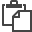 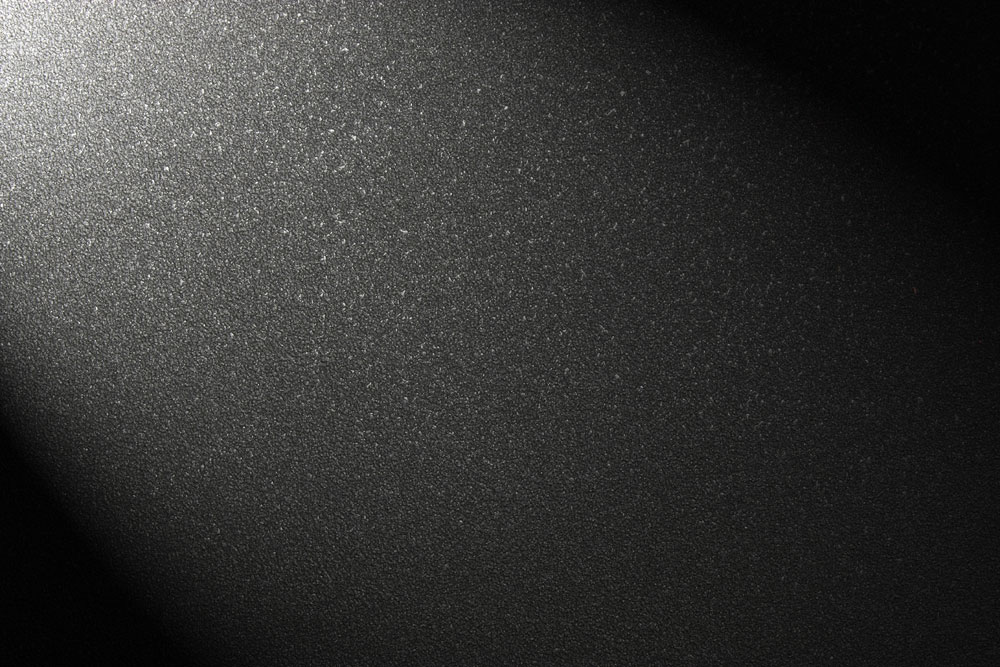 3.1.市场分析一
添加标题
添加标题
添加标题
36%
点击此处添加文本
添加文本此处添加文本
点击此处添加文本
添加文本此处添加文本
点击此处添加文本
添加文本此处添加文本
47%
70%
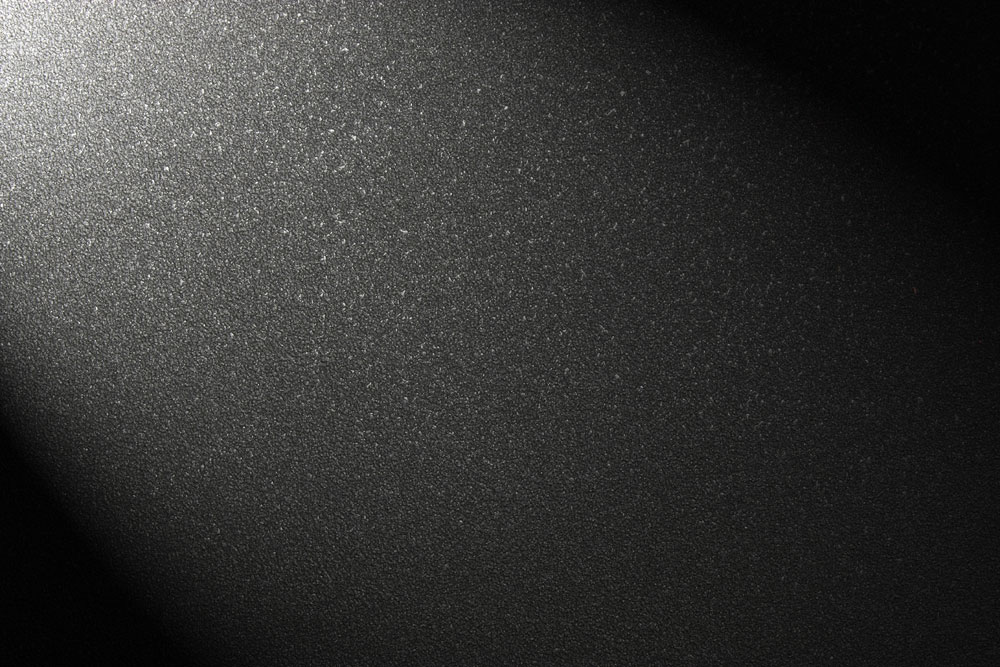 3.2.市场分析二
75%
25%
65%
55%
添加标题
添加文本此处添加文本
添加文本此处添加文本
添加文本此处添加文本
添加标题
添加文本此处添加文本
添加文本此处添加文本
添加文本此处添加文本
添加标题
添加文本此处添加文本
添加文本此处添加文本
添加文本此处添加文本
添加标题
添加文本此处添加文本
添加文本此处添加文本
添加文本此处添加文本
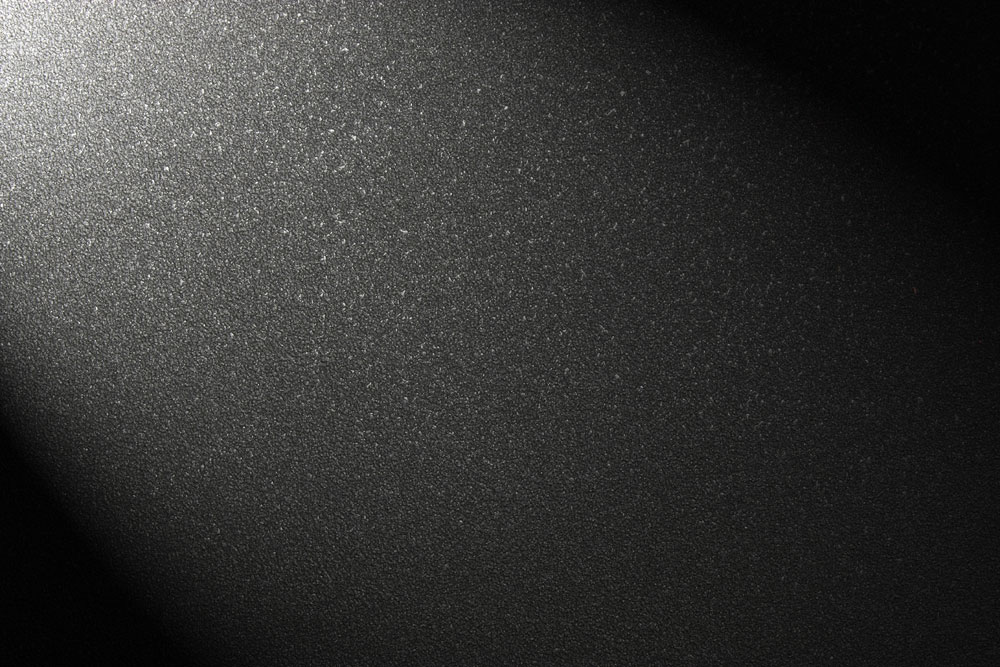 3.3.市场分析三
73%
32%
54%
64%
添加标题
类别一
点击此处添加文本此处添加文本
添加文本此处添加文本点击此处
点击此处添加文本此处添加文本
类别二
添加标题
类别三
点击此处添加文本此处添加文本
添加文本此处添加文本点击此处
添加文本此处添加文本点击此处
类别四
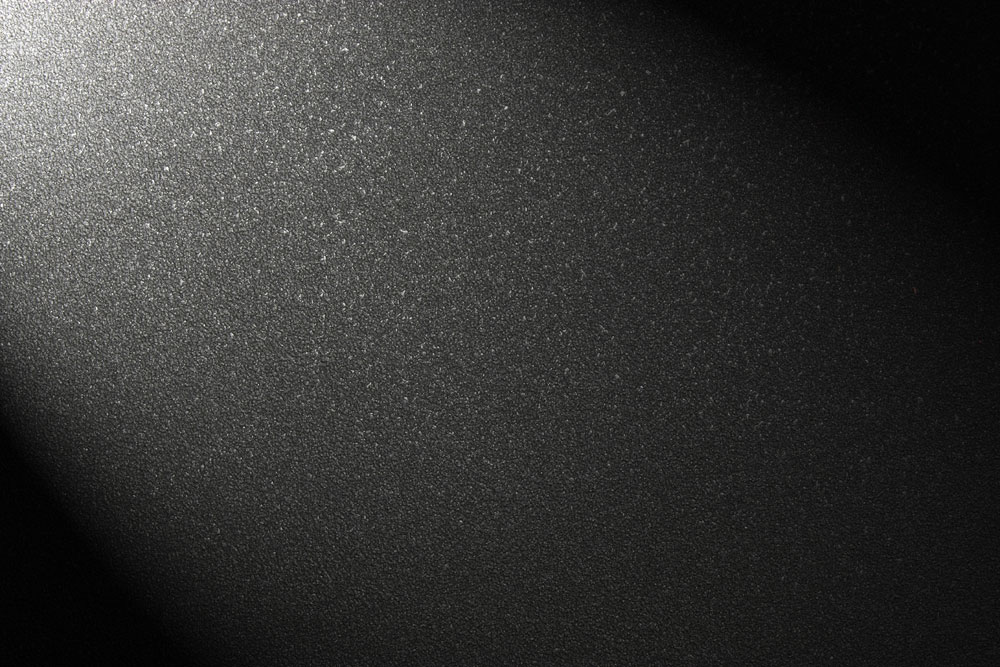 投资回报
4.1.未来目标
4.2.财务预测
4.3.融资需求
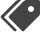 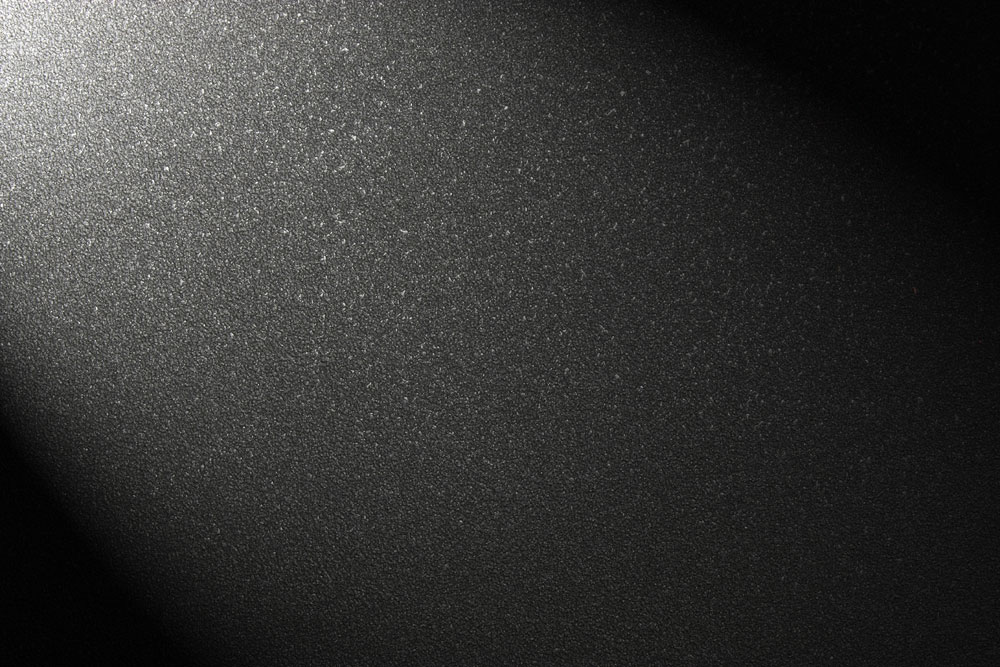 4.1.未来回报
90%
15W
85%
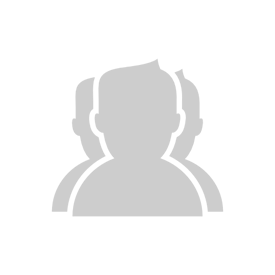 文本
文本
文本
文本
用户群体
市场覆盖率
推广范围
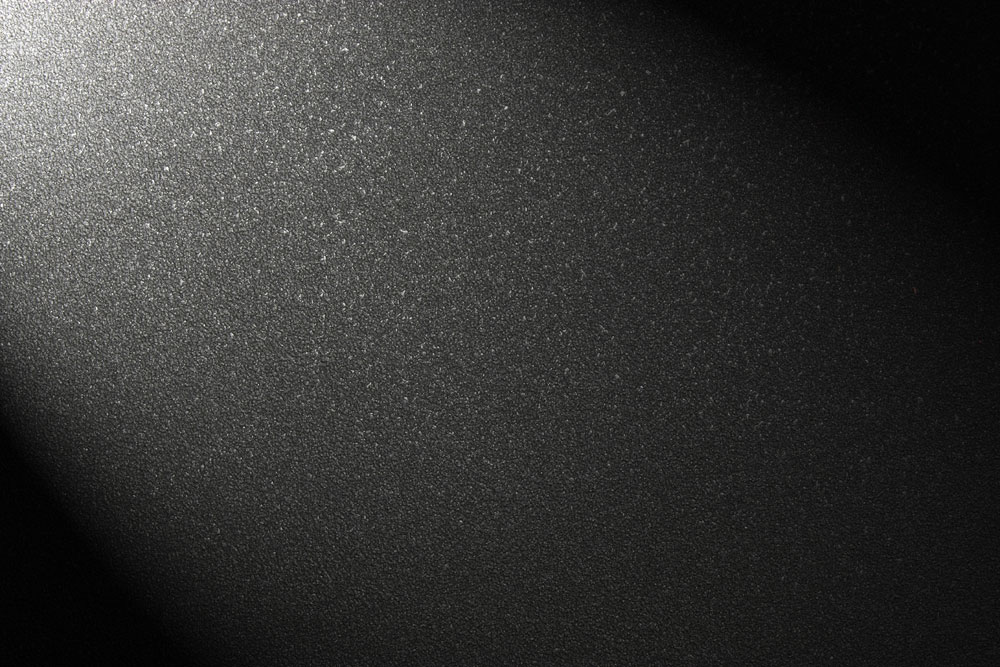 4.2.财务预算
点击此处添加文本此处添加文本
添加文本此处添加文本点击此处添加文本此处添加文本添加文本此处添加文本点击此处添加文本
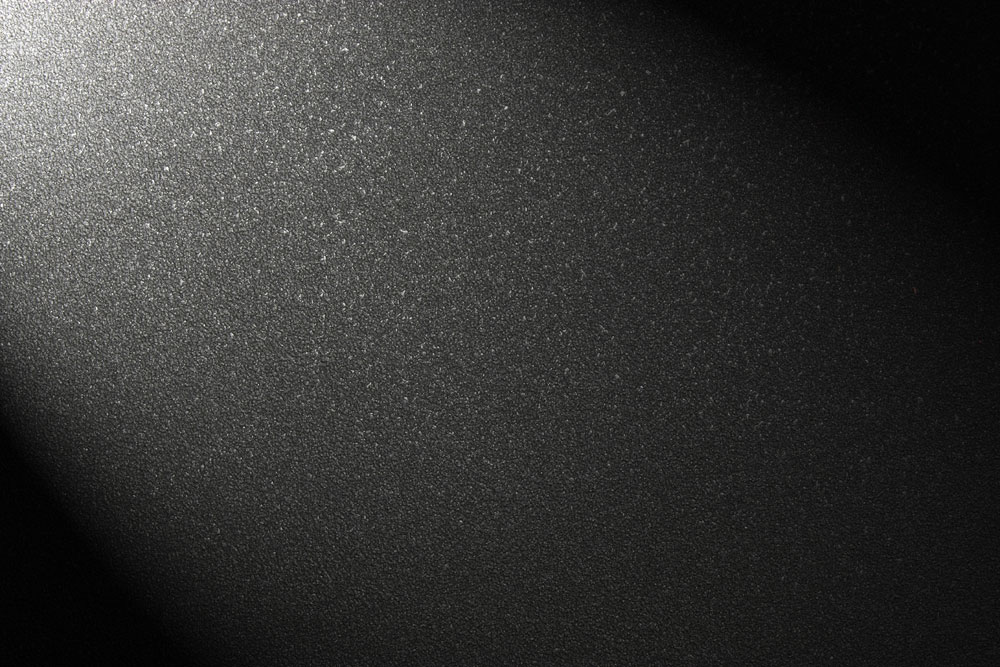 4.3.融资需求
需求四
添加文本此处添加文本
添加文本此处添加文本
添加文本此处添加文本
需求一
添加文本此处添加文本
添加文本此处添加文本
添加文本此处添加文本
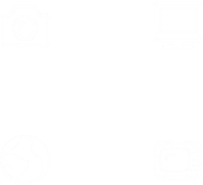 需求三
添加文本此处添加文本
添加文本此处添加文本
添加文本此处添加文本
需求二
添加文本此处添加文本
添加文本此处添加文本
添加文本此处添加文本
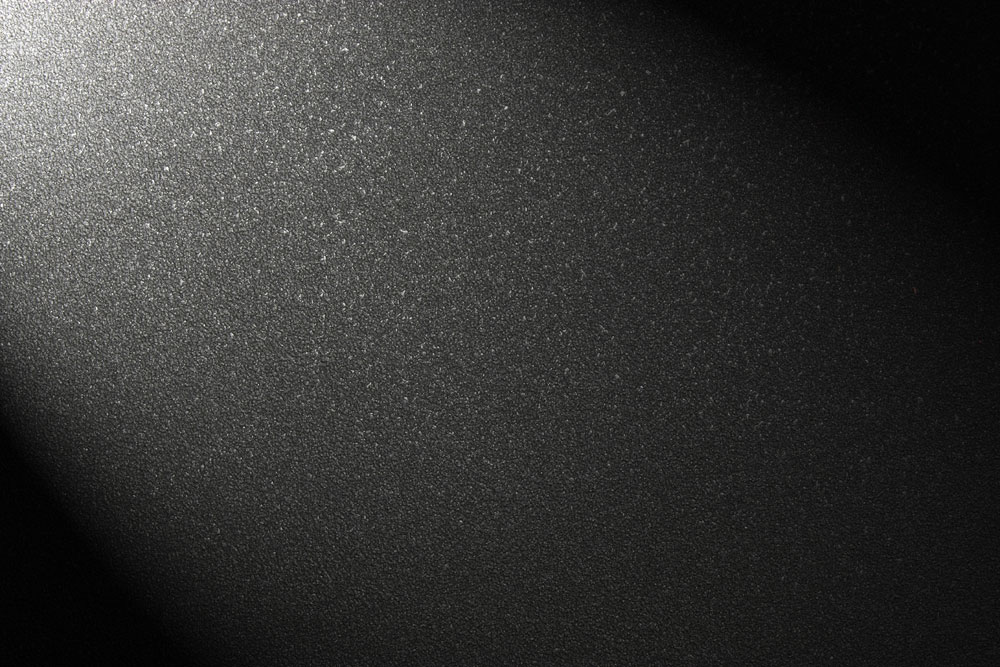 感谢观看
BUSINESS PLAN